BIO EOC Review
Ms. Idris
Cells
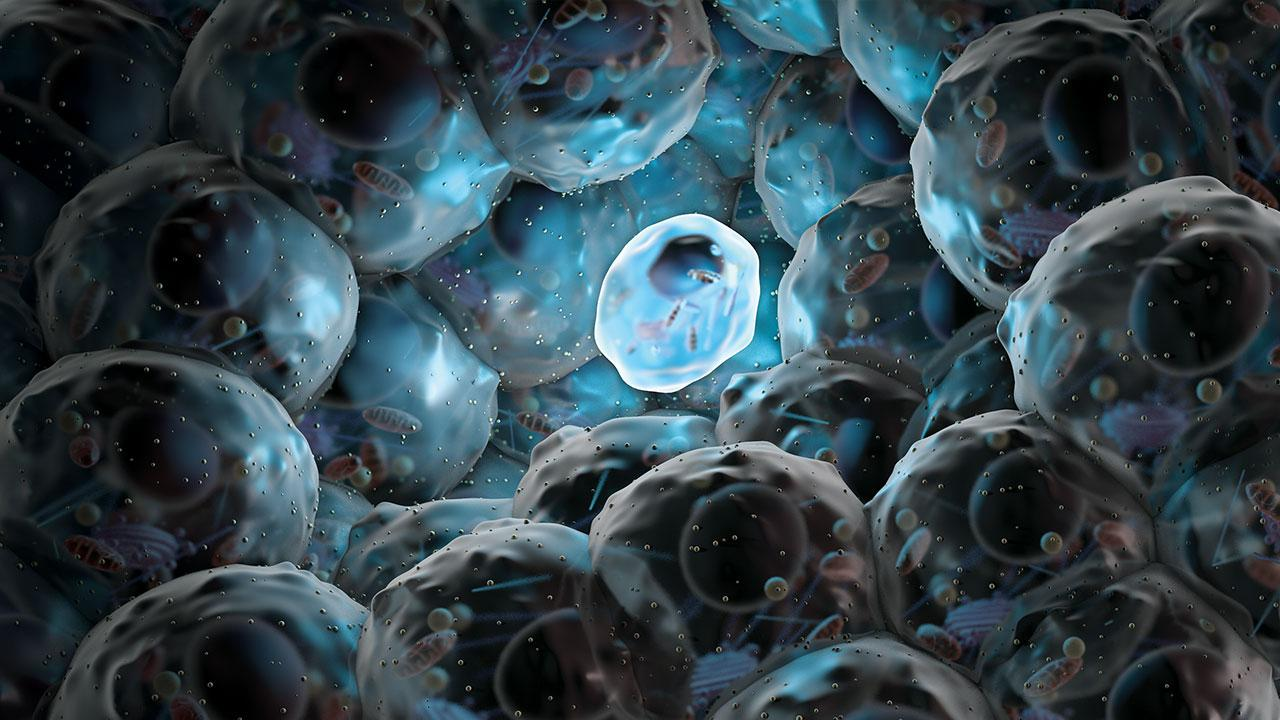 Cell theory  - 3 parts 
	1) cells are basic unit of life 
	2) cells come from existing cells
	3) all organisms are composed of cells
Prokaryotic                 versus                     Eukaryotic 
	A) simple               		             A) complex
	B) has no nucleus		             B) has a MB nucleus
	C) has no MB organelles	             C) has MB organelles
	D) includes bacteria	             D) includes protists, fungi, 					plants, and animals
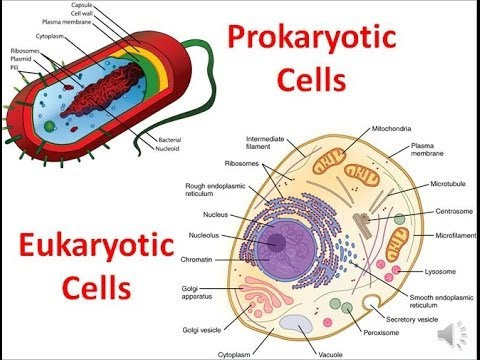 Organelles – compartments for carrying out specific jobs / chemical reactions
	1) chloroplast – photosynthesis
	2) mitochondria – cellular respiration
	3) ribosomes – protein synthesis
	4) vacuoles – storage
	5) nucleus – contains DNA and 
		      controls cell actions
	6) nucleolus – site of ribosome formation
Cells
Cell theory  - 3 parts 
	1) cells are basic unit of life 
	2) cells come from existing cells
	3) all organisms are composed of cells
Prokaryotic                 versus                     Eukaryotic 
	A) simple               		             A) complex
	B) has no nucleus		             B) has a MB nucleus
	C) has no MB organelles	             C) has MB organelles
	D) includes bacteria	             D) includes protists, fungi, 					plants, and animals
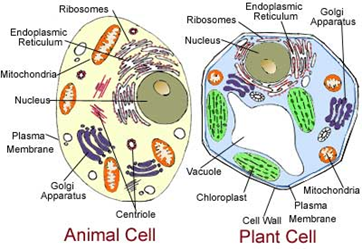 Cells Continue….
Plant                                  versus                   Animal
	A) has cell wall		                  A) no cell wall
	B) has chloroplasts/plastids                          B) has no 			                                                                 plastids/chloroplasts
	C) has large vacuole	                 C) has small vacuoles
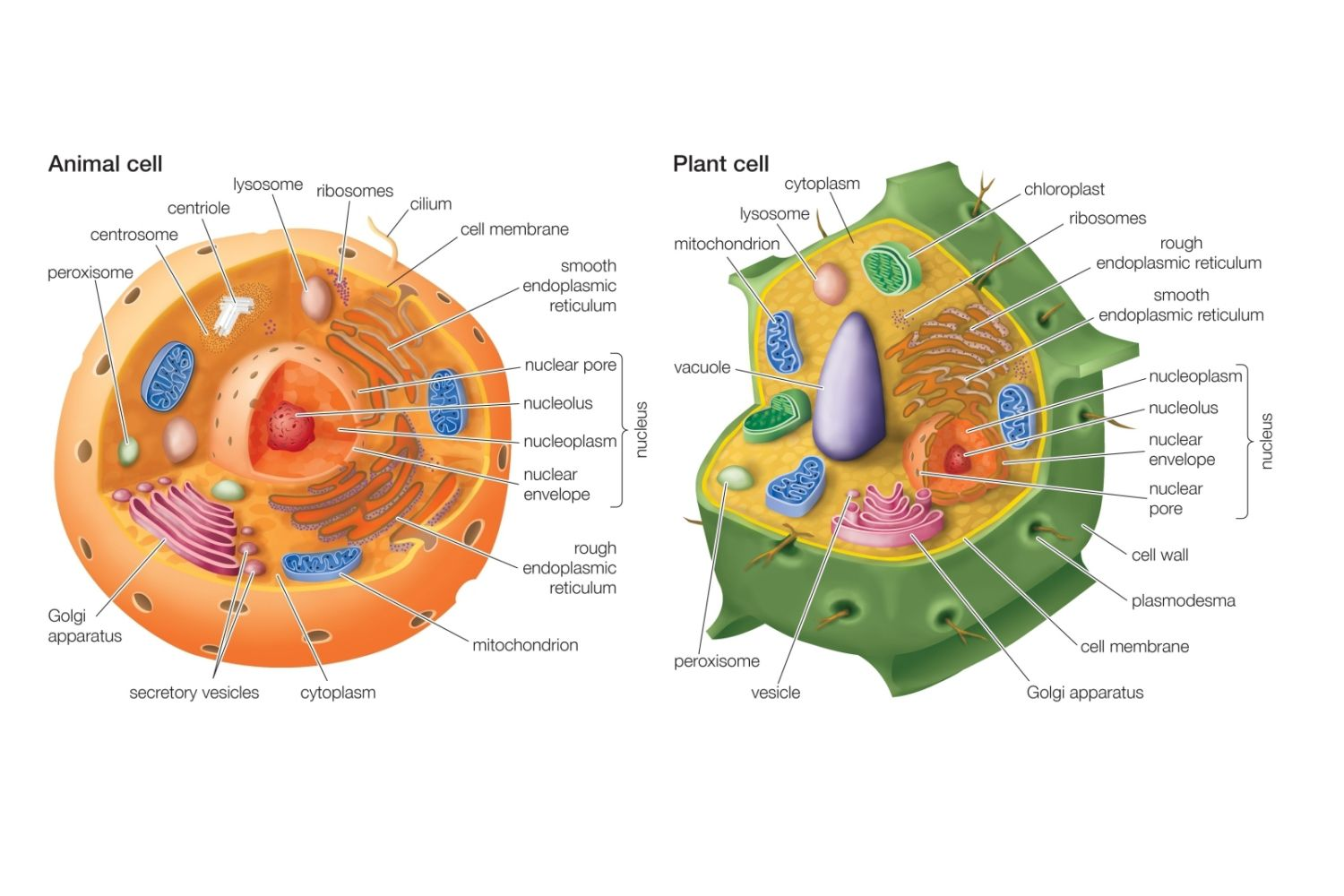 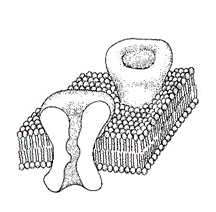 Cellular Transport
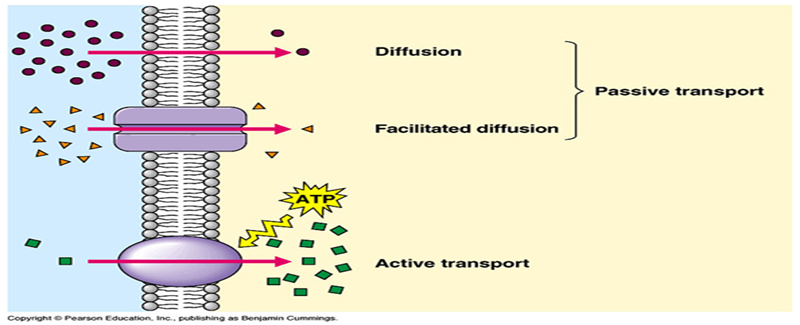 Plasma membrane controls homeostasis (balance)
Structure – composed of a phospholipid bilayer with
	 embedded proteins “gates”

Function – acts as a selectively permeable boundary 
	around the cell.
Types of Passive Transport – no energy required
	1) Diffusion – moves substances from high to low concentrations down their concentration gradient
	2) Osmosis – the diffusion of water from high to lower water concentrations down its concentration gradient
	Ex) cell in salt water – shrivels      Ex) cell in fresh water swells
	3) Facilitated diffusion – movement of a substance down its concentration through a transport protein channel
Active Transport – requires energy – moves substances against the concentration gradient from low to high concentrations
Photosynthesis
The process used by producers to convert sunlight to chemical energy in glucose
Overall equation:   6CO2 + 6H2O   C6H12O6  +  6O2
Occurs in the palisade layer of leaves (yellow layer under the upper epidermis) 







Large numbers of chloroplasts are found in these mesophyll cells.  
Chloroplasts are the cellular site of photosynthesis.  The light reaction of photosynthesis occurs on the inner membrane called the thylakoid.
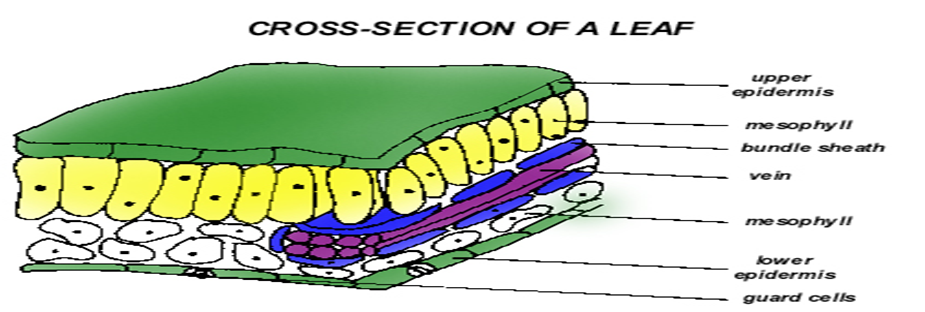 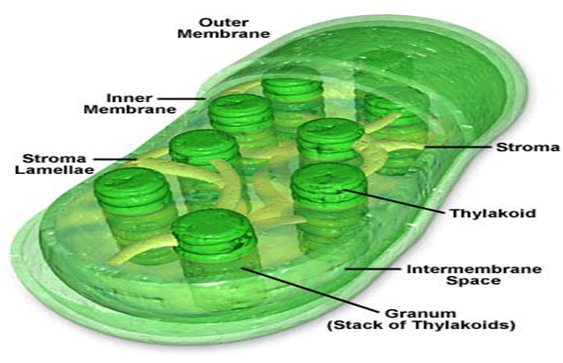 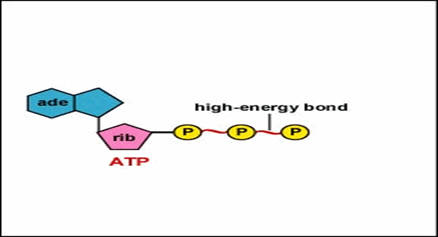 Cellular Respiration
Cellular respiration is the process by which organisms break down food to release its energy.  This energy is then stored in ATP (Adenosine triphosphate)
Three parts to ATP
	1) adenine (Nbase)
	2) ribose (5-C sugar)
	3) 3 phosphates (high energy)
ATP/ADP cycle – when energy
	is needed for cell work ATP
	loses a phosphate to become ADP
Overall equation: C6H12O6  +  6O2    6CO2 + 6H2O + 38 ATP
Respiration can be aerobic or anaerobic
Aerobic = Oxygen is required.
Anaerobic = No Oxygen is required.
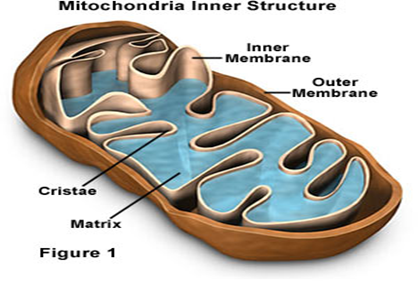 DNA, RNA, and Protein Synthesis
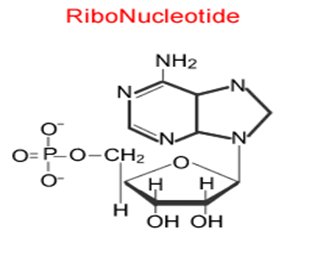 DNA and RNA are composed of nucleotides
DNA                                         RNA____________             
Deoxyribose                           Ribose   
A, C, G                                   A, C, G 
Thymine 		       Uracil
Double helix	                   Single helix
Codes for proteins/RNA       Copy of DNA info
Replication – the process used by cells to copy DNA – enzyme unzips DNA and each side of the ladder acts as a template for the building of the new half.  Use the N-base paring rules : A-T ; C-G
EX) TACGGAC (old strand)	
	ATGCCTG (new strand
DNA, RNA, and Protein Synthesis
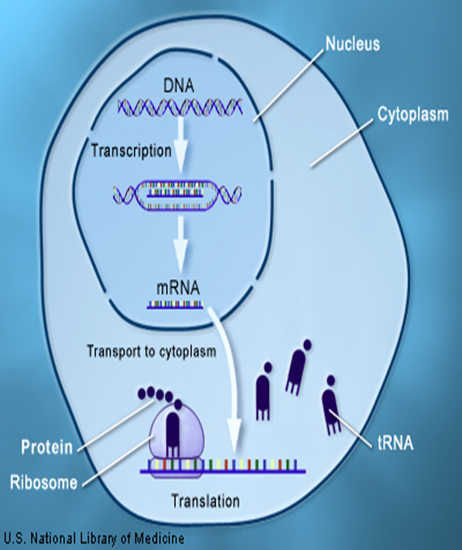 Transcription – the process of making RNA from DNA
EX) TACGGAC (template DNA strand)
	AUGCCUG (RNA built)     
3 Types of RNA have a 
	role in protein synthesis
1) mRNA – messenger-blueprint 
	for how to build protein
2) tRNA – transfer  - carries amino 
	acids to ribosome
3) rRNA – ribosomal – makes up
	 a ribosome
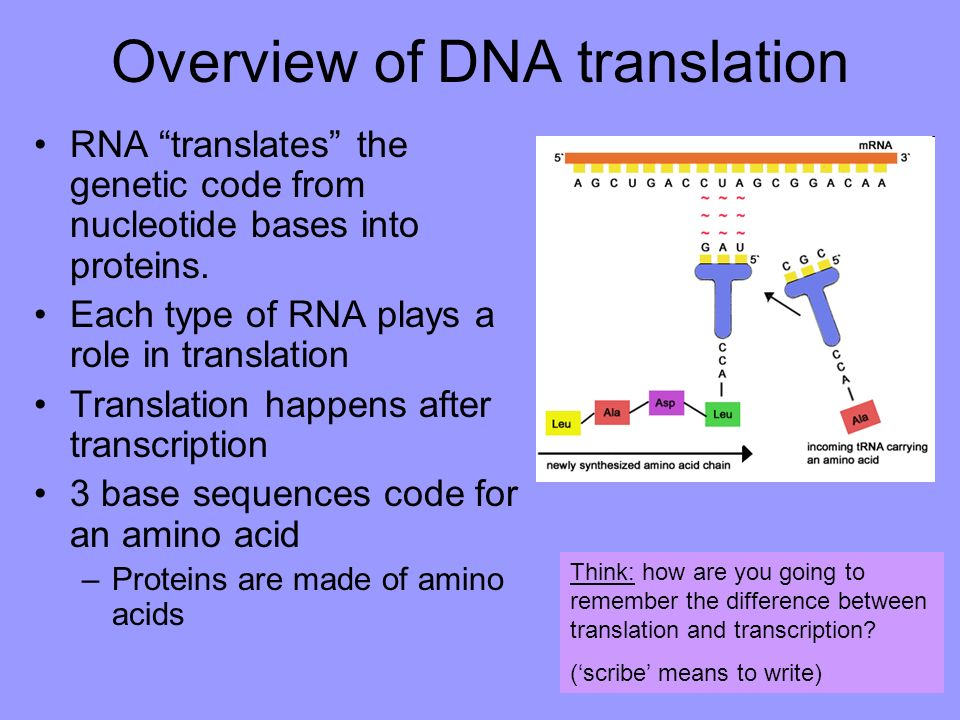 DNA, RNA, and Protein Synthesis
Translation – the process of
of building a protein by matching
Codons in mRNA to anticodons 
of tRNA (use codon chart)
Reproduction
Reproduction is a fundamental characteristic of life
2 form: asexual and sexual
Asexual                                                                       Sexual____________
-1 parent 			           -2 parents (usually)
-No gametes		                          -Fusion of gametes
-Offspring are genetically identical        -Offspring genetically unique
	to the parent (clones)
-Fast, efficient, less energy	            -Slower, less efficient, more 				 	                            energy
[Speaker Notes: -Gametes are an organism's reproductive cells.]
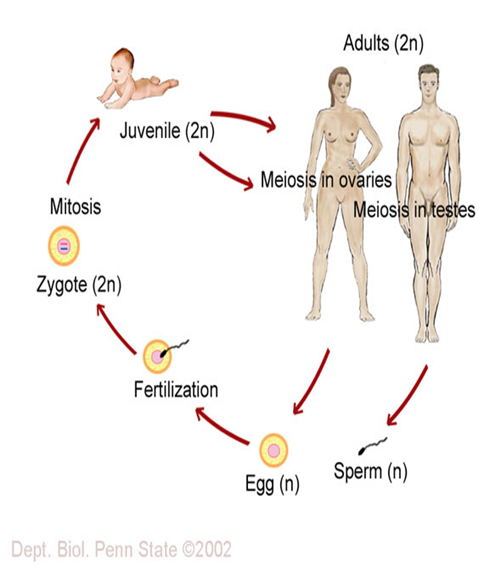 Reproduction cont..
Asexual Strategies
	1) binary fission
	2)  budding
	Sexual strategies
	1) Internal fertilization
	Male & Female Reproductive Organs –
	sperm meets egg in female
	2) External fertilization
	Spawning – eggs and sperm
	released into the environment
	usually aquatic
In humans fertilization occurs 
	in the fallopian tube.
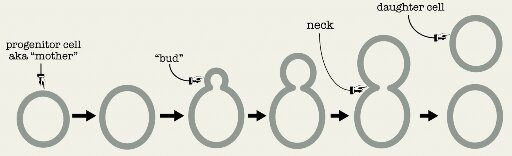 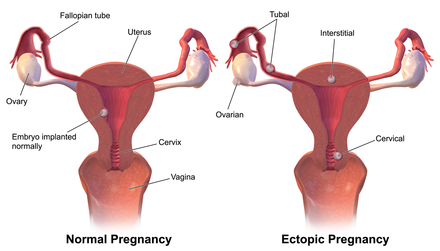 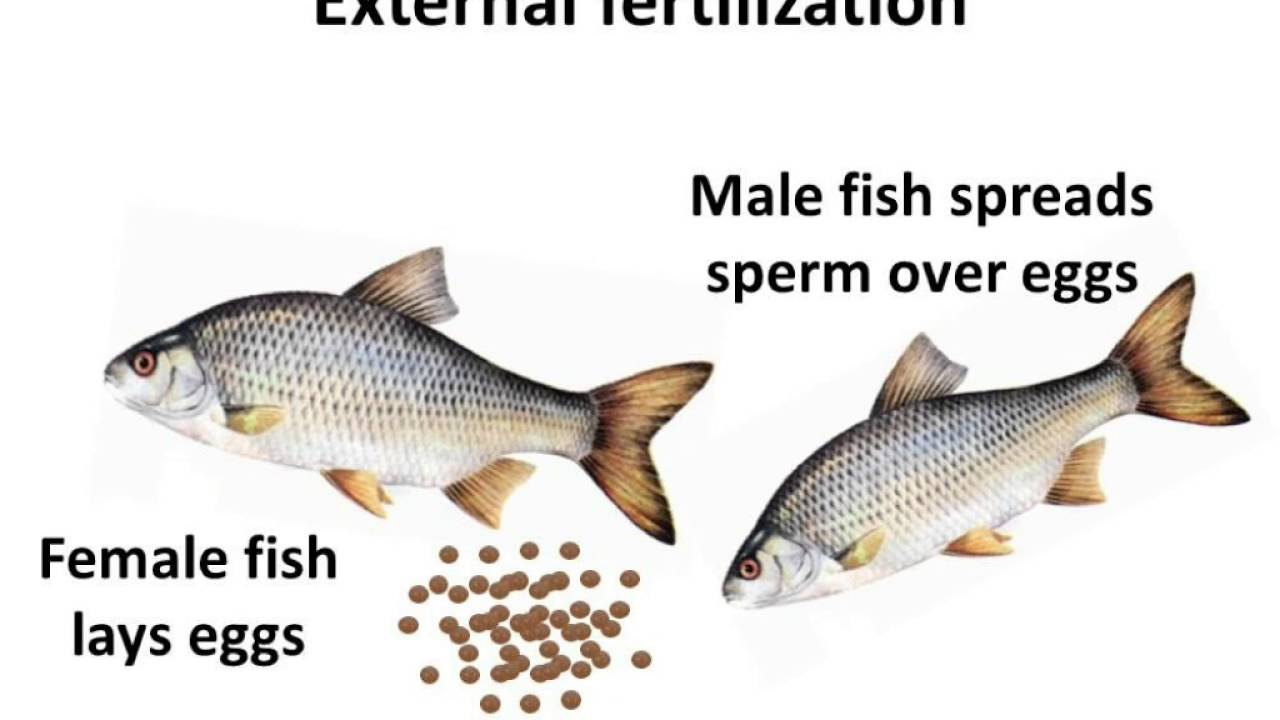 [Speaker Notes: Binary fission ("division in half") is a kind of asexual reproduction. It is the most common form of reproduction in prokaryotes such as bacteria.
 It is most commonly associated with bacteria and yeast, but some animal species reproduce via budding, too. A parent organism creates a bud from its own cells, which then form the basis of the offspring organism and develop into an organism resembling the parent.]
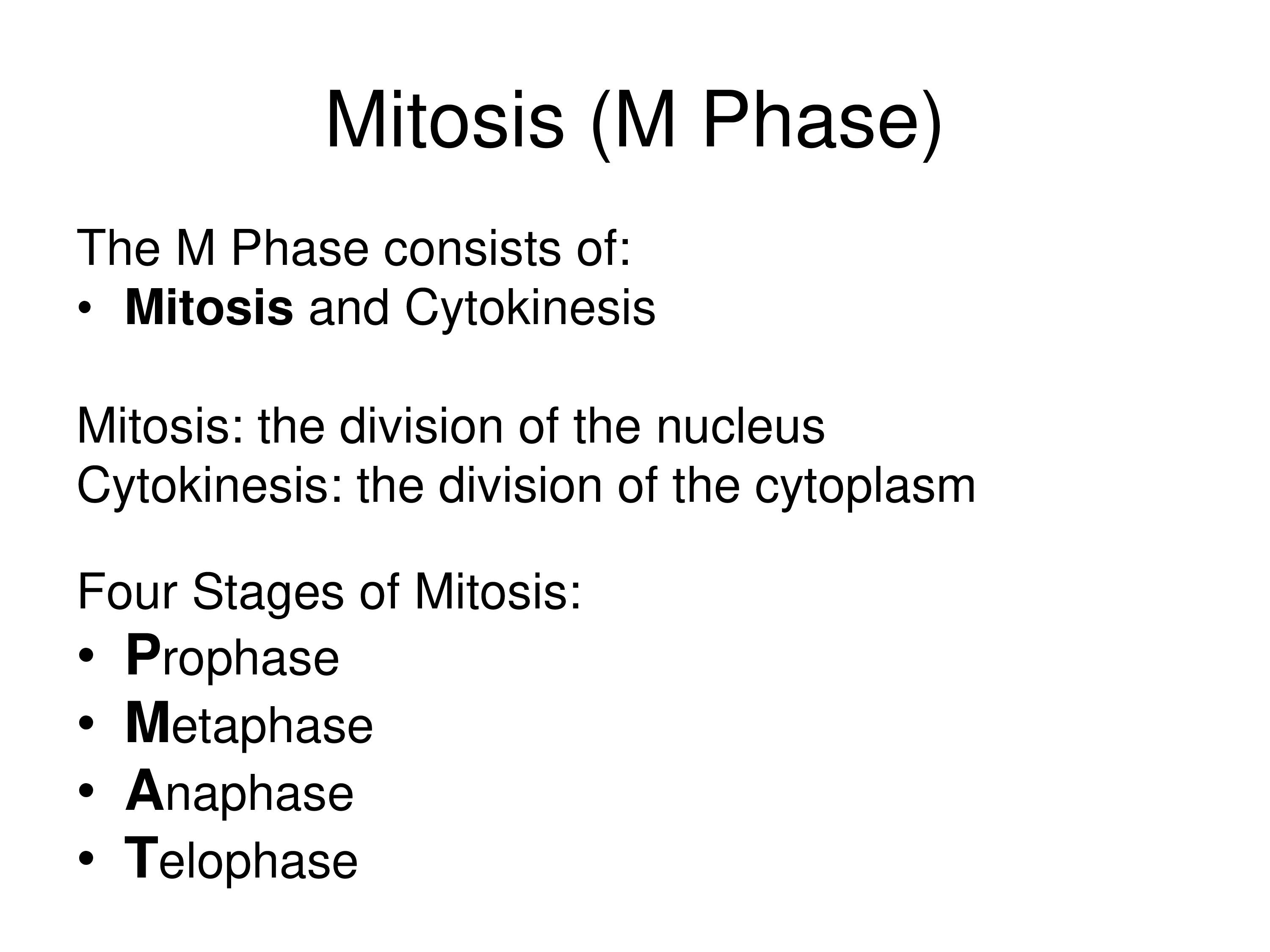 Cell Division
The cell cycle
Mitosis creates diploid cells and is for 
	the purpose of tissue repair and growth 
	in animals.
DNA coils to form chromosomes
	during cell division
Stages of the cell cycle: Interphase, Prophase, Metaphase, 
	Anaphase, Telophase, Cytokinesis
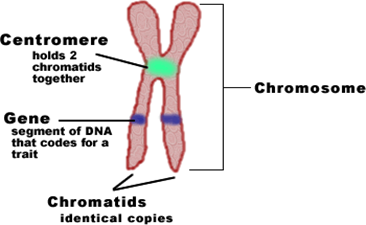 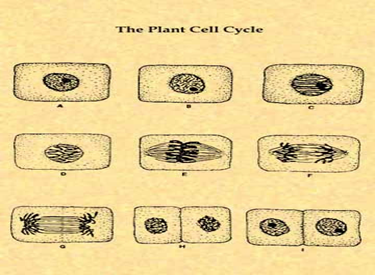 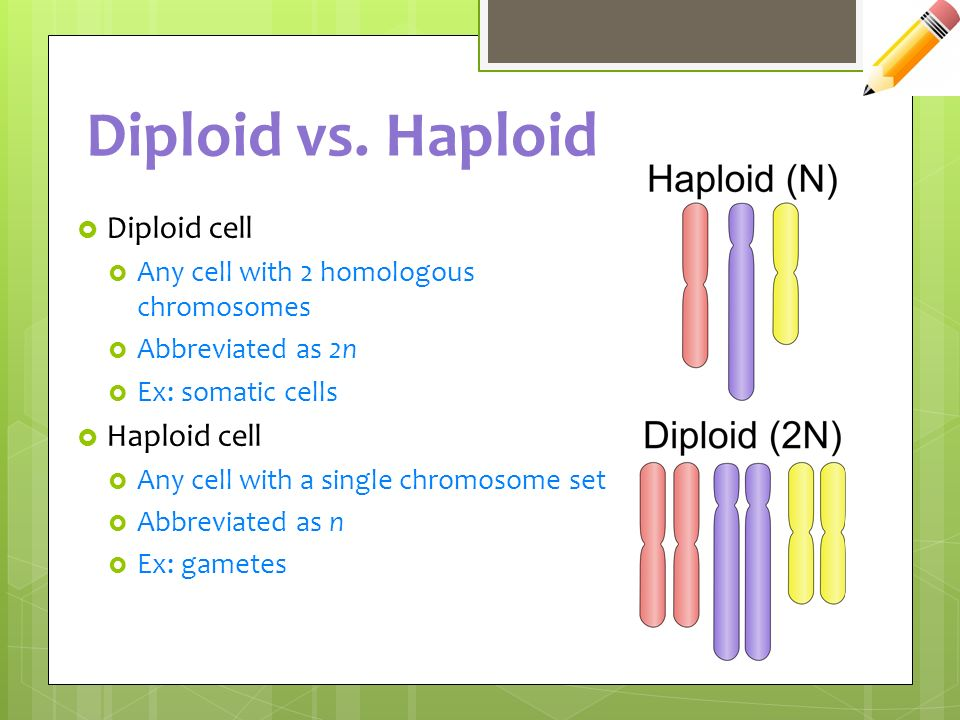 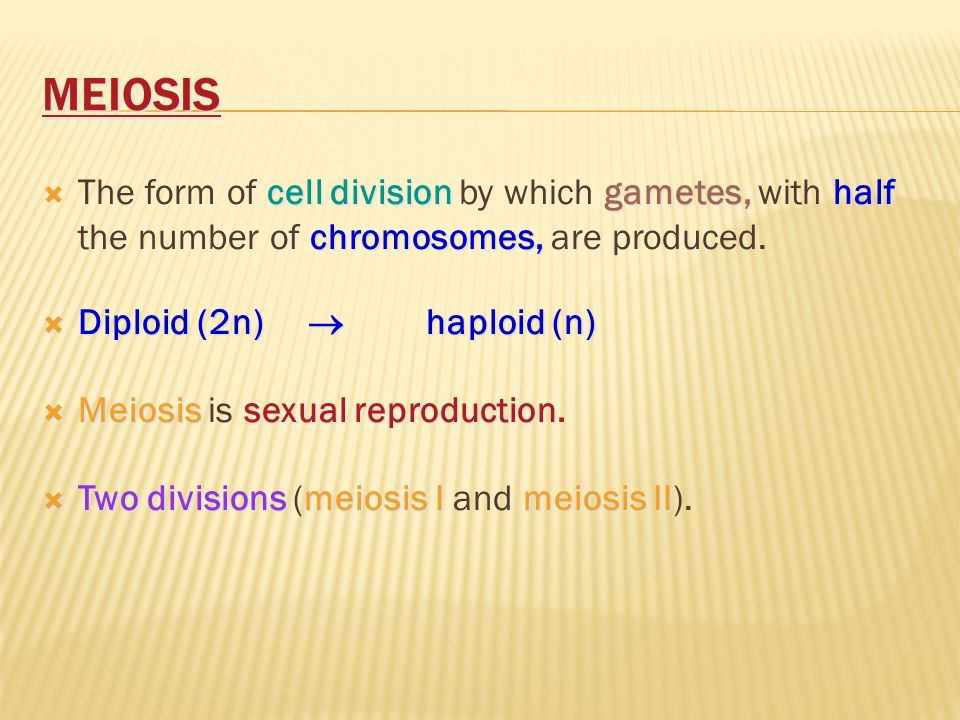 Cell Division Cont…
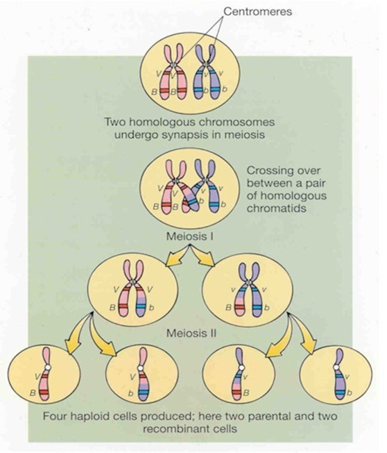 Meiosis – cell division that creates 4
	haploid cells called gametes – aka – 
	reduction division
Meiosis involves 2 divisions – Meiosis I 
	and Meiosis II 
Meiosis I has some special events: 
In Prophase I homologous chromosomes 
	pair up and crossing over occurs.  This 
	recombination increases genetic 
	variation for the species
Metaphase I – Pairs line up
Anaphase I – pairs are separated
Meiosis II is similar to mitosis
Class-Work
Do all questions on pages 29-35 & Pages 40-42.
Make sure to study from your packet. Tomorrow you will get tested on 34 random questions from it. (: Please be prepared!!!
NO TALKING!!!!
- Today we will continue to review for the BIO EOC.
You are not allowed to sit by any of the computers. If you do not follow these rules. It will be an automatic detention.
If you talk, you will receive an infraction, and after three infractions you will receive a detention. (NO MATTER HOW MUCH I LOVE YOU)LOL (:
JUST STAY FOCUSED, I WANT YOU TO PASS!!!(:
Simple Genetics
Gregory Mendel worked with pea plants to learn the basic patterns of inheritance.
Phenotype – what the organism looks like
Genotype – the gene combination – either Homozygous (TT) or  Heterozygous (Tt).
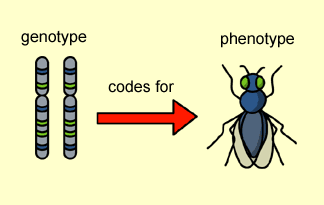 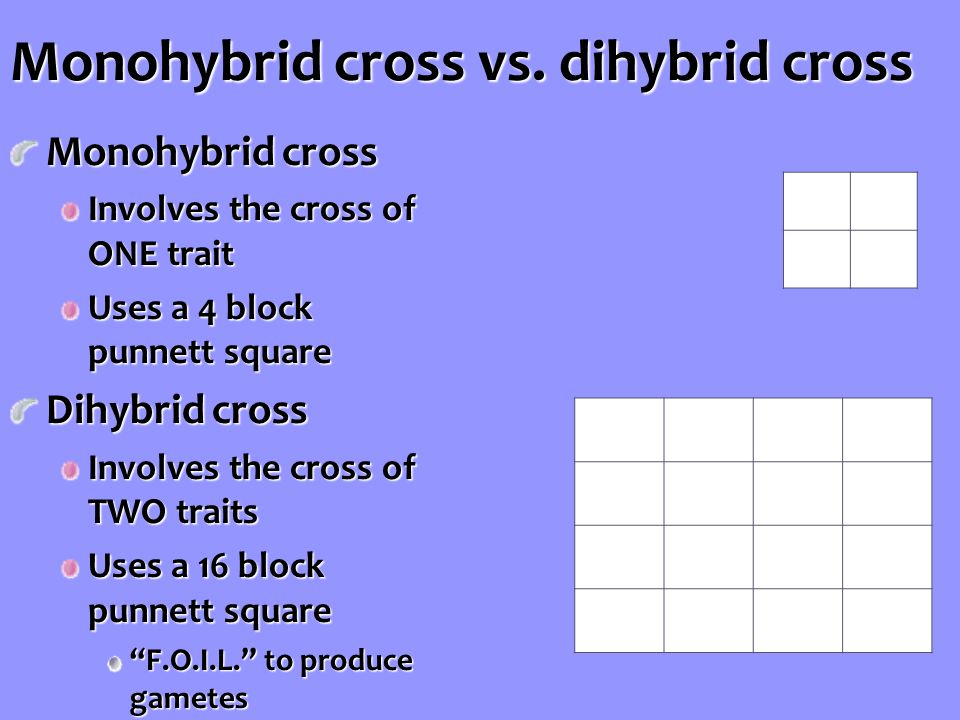 Complex Genetics
Incomplete Dominance – blended phenotype
	Ex) When red roses, which contain the dominant red allele, are mated with white roses, which is recessive, the offspring will be heterozygotes and will express a pink phenotype.
Codominance – both parental phenotypes show up in offspring 
	Ex) Chickens  Black x  White Black and White feathers
Sex Linkage – genes carried on sex chromosomes
	  Ex) hemophilia, color blindness Cross shows a 
           carrier female and a normal male.  For a female to 
           inherit the trait the father must have it and the 
           mother must at least be a carrier
Polygenic Inheritance – traits controlled 
	by many genes Ex) Height, hair color.
Aneuploidy – condition caused by 
	having abnormal chromosome number. 
	Ex) Down’s Syndrome aka Trisomy 21
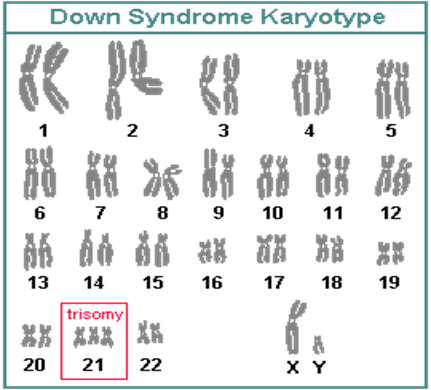 DNA Technology
Today, DNA techniques include:
    1)   DNA Extraction – the opening of cells to separate/isolate DNA from other cell parts
	
2)   Cutting DNA – large DNA molecules are cut into smaller fragments using restriction enzymes.  These enzymes recognize and cut DNA at specific sequences.  
    3)   Separating DNA – DNA fragments can be separated and analyzed using gel electrophoresis.  This process allows scientists to compare genomes of different organisms, separate genes, and create DNA “fingerprints”
Sequencing DNA – this process allows scientists to determine the sequence of N-bases in DNA.
5)   Recombinant DNA – scientists can cut DNA from two sources with the same restriction enzyme and combine them.  This is used in genetic engineering.  This process has been used to create human proteins used to treat disease, create pest-resistant crops, and for many other purposes.
6)   Copying DNA – polymerase chain reaction (PCR) has been developed that makes many copies of a small amount of DNA.
Class-Work
Do all questions on pages 61-66.
Make sure to study from your packet as well as all the notes you wrote out in your journal, from the beginning of the year!!! The Biology EOC is quickly approaching!!! (: Please be prepared!!!
Evolution
Charles Darwin – proposed that organisms (species or populations) change over time
Occurs by Natural Selection – “survival of the fittest”
Lines of evidence 
1) fossils (geologic time)
2) Homologous Structures –
same basic structure formed from
same embryonic tissue.
3) Analogous Structures – same 
basic functions due to same   
environmental pressures.
4) Vestigial Structures – structures
that have lost function ex) appendix.
5) Embryology – embryos of various
species appear identical.
Evolution
6) Biochemistry – DNA and protein amino acid sequence comparisons
Adaptive radiation – an ancestral 
species radiates or diverges into many 
species. Ex) Galapagos Finches
Origin Ideas
Urey and Miller simulated Earth’s early environment and created organic compounds like amino acid
 Endosymbiont theory – eukaryotic 
cells formed when prokaryotic cells began
to  live together permanently
Kingdoms
How are organism placed into their kingdoms?
	1) Cell type, complex or simple  
	2) Their ability to make food
3) The number of cells in their body
Five Kingdom System: Mon
1. Monera – All prokaryotic (such as bacteria)
   2. Protista – most are unicellular, eukaryotic, and aquatic
	3. Fungi – all eukaryotic heterotrophs that act as decomposers
	4. Plantae – all eukaryotic autotrophs
	5. Animalia – all eukaryotic heterotrophs that must eat other organisms for food
Plants
Plant cell structure – cell walls, large vacuole, chloroplasts
Photosynthesis
Classification – 4 groups
1) Nonvascular – no true roots/stems/leaves – ex) mosses (Bryophytes)
2) Seedless vascular plants – Ferns 
3) Vascular with seeds in cones – Gymnosperms (pines, fir, spruce)
4) Vascular with seeds in fruits – Angiosperms – flowering plants
Types of Vascular Tissue 
	A) Xylem – transports water from roots to leaves
	B) Phloem – transports sugars from leaves to roots
Reproductive Life Cycle – called Alternation of Generations